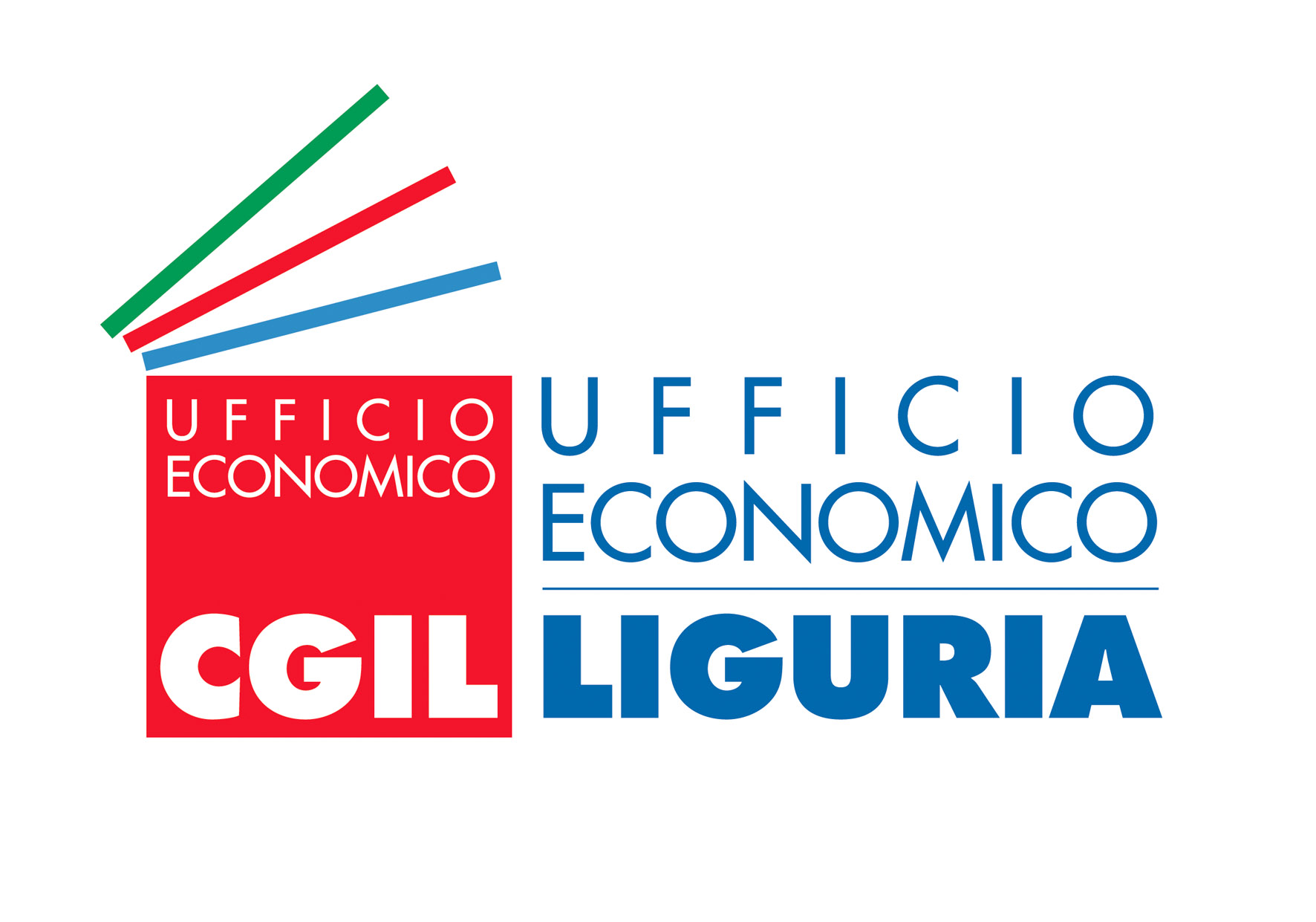 Tasso di irregolarità nel lavoro
Anni: 2000>2019   Liguria, Nord-Ovest e Italia    Fonte: ISTAT                Elaborazioni e grafici: Marco De Silva
Il tasso di irregolarità misura l’incidenza delle unità di lavoro irregolari rispetto al volume complessivo di unità di lavoro (ULA).
Le ULA misurano in modo omogeneo il volume di lavoro prestato da tutti coloro i quali concorrono alle attività di produzione realizzate sul territorio economico di un paese. Le ULA rappresentano tutte le posizioni lavorative ricoperte dagli occupati e trasformate in unità equivalenti a tempo pieno.
La Liguria nel 2003 aveva il tasso di irregolarità più basso del Nord-Ovest e 5 punti sotto la media nazionale; nel 2019 dopo 4 anni di stabilità al 12,1% ed un momentaneo calo nel 2018, è risalito all’11,8% mentre sia il tasso medio nazionale (12,6%) sia quello del Nord-Ovest (10,2%) hanno proseguito un trend discendente.
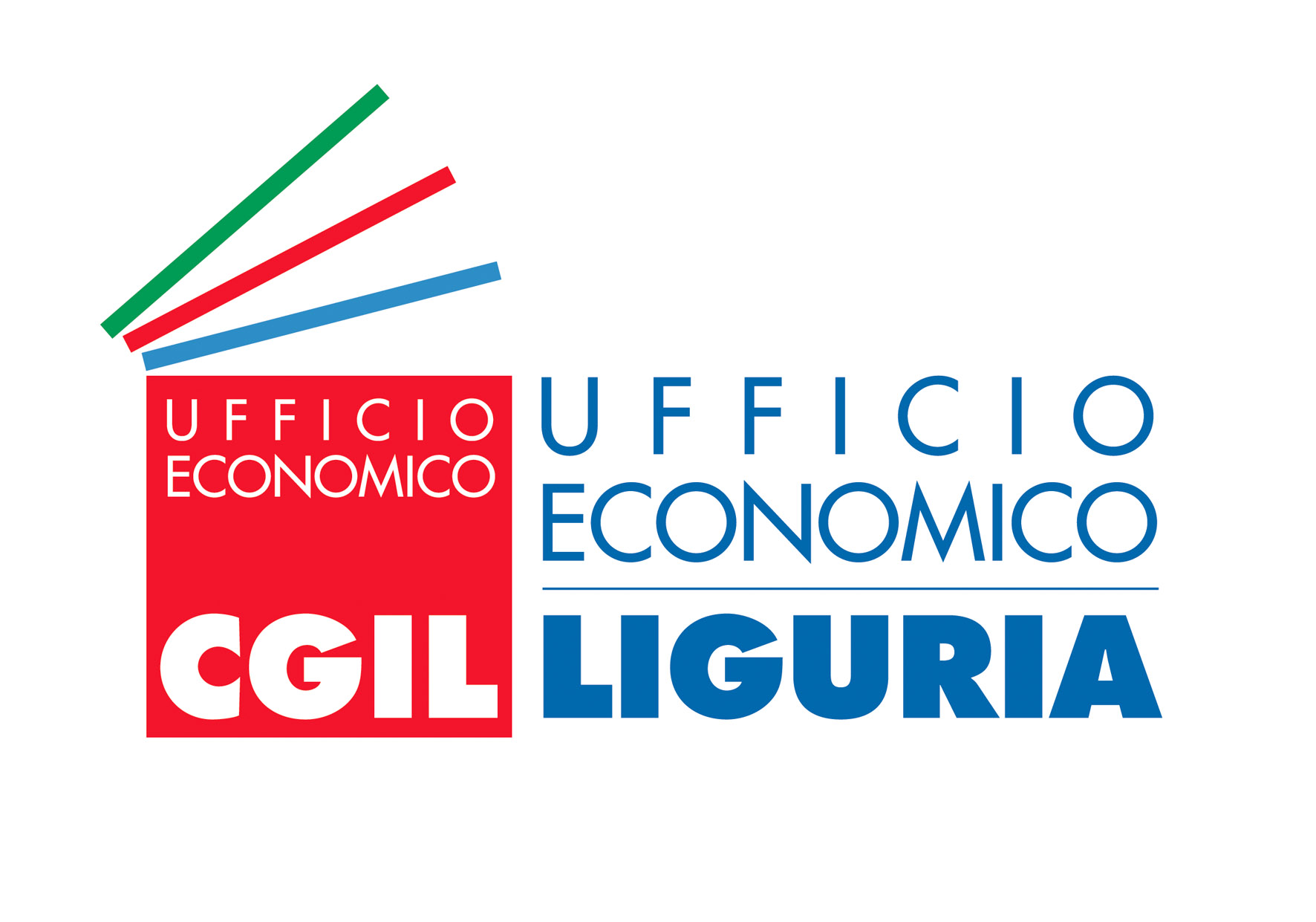 Nell’agricoltura la Liguria riscontra un livello di irregolarità (12,6%) inferiore sia al N-O (14%) sia alla media nazionale (24,1%); è l’unico caso.
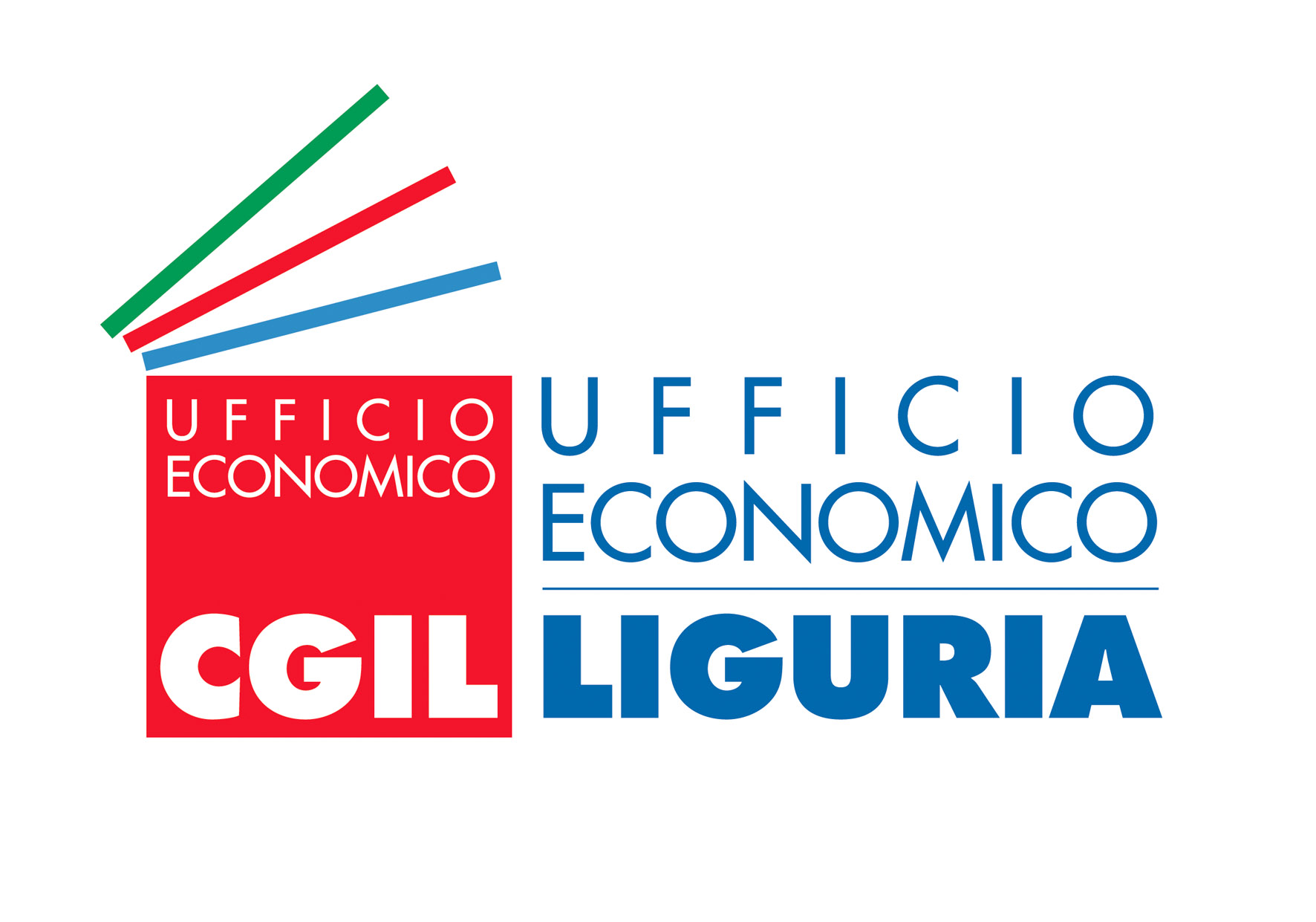 Se è vero che il tasso di irregolarità nelle attività manifatturiere è circa la metà di quello complessivo nelle tre ripartizioni, si noti però come in Liguria si raggiunga nel 2019 il massimo storico (6,2% dal 5,9% del 2018) agganciando il dato medio nazionale che è in calo però da un biennio; il Nord-Ovest scende invece al 5,1% dal 5,4%. La forbice inizia a divaricarsi tra Liguria e Nord-Ovest.
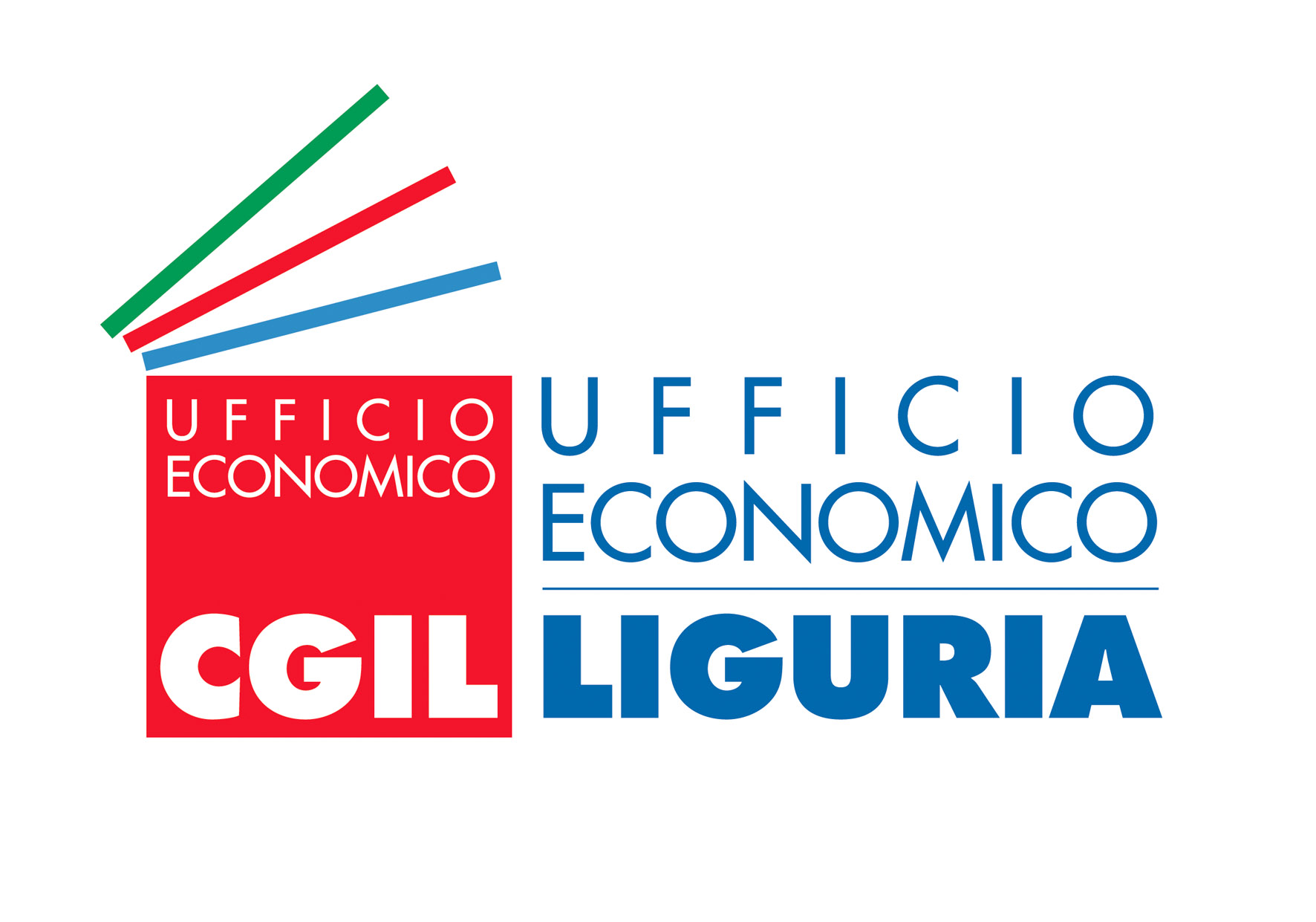 Le Costruzioni dal 2013 vedono la Liguria con un tasso di irregolarità sempre superiore sia al N-O sia alla media nazionale; nel 2019 pur calando di oltre un punto percentuale rispetto all’anno precedente segna 15,8%, oltre 4 p.p. sopra la media del N-O.
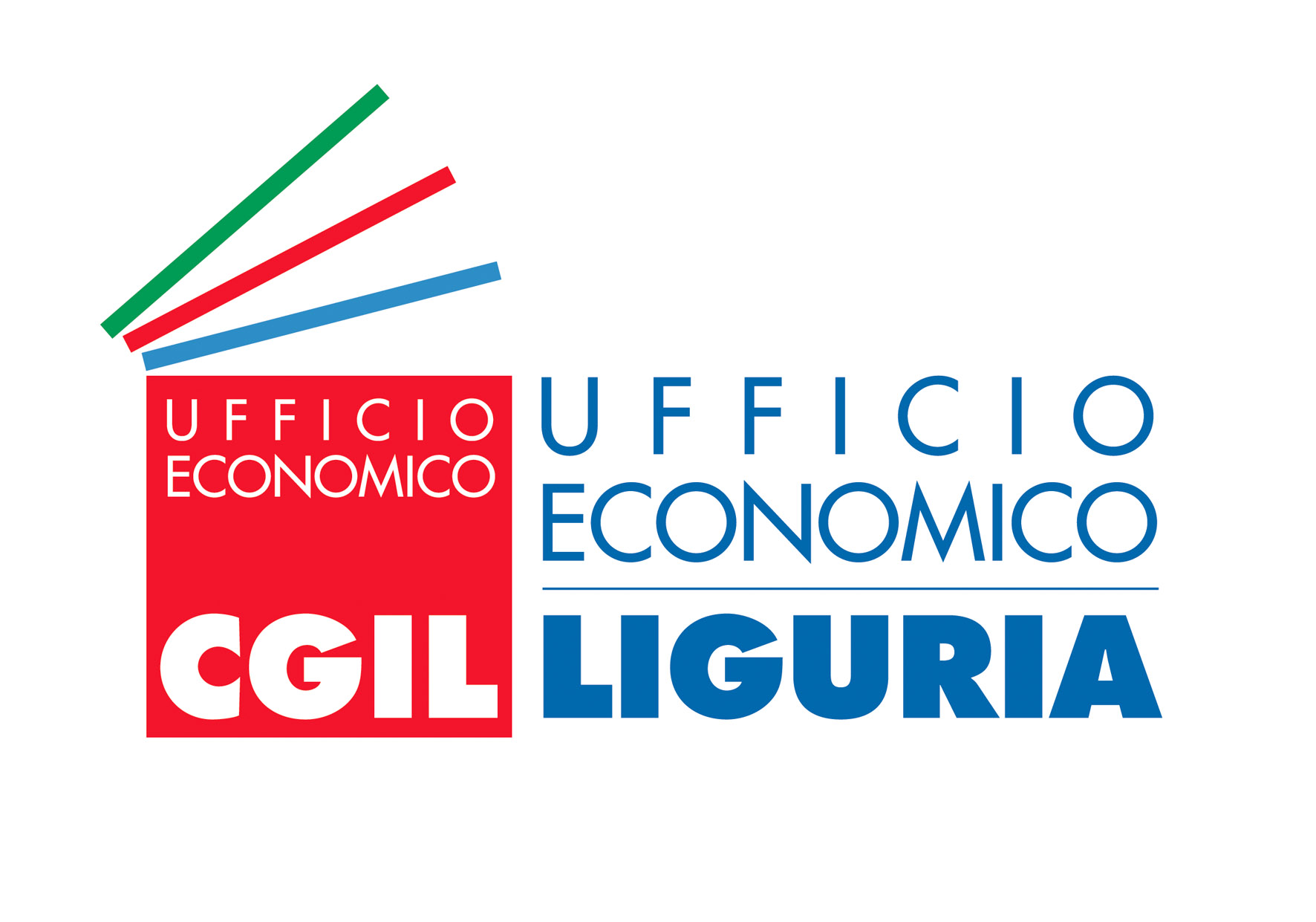 I servizi vedono ancora una volta la Liguria in contro-tendenza rispetto al N-O e della media nazionale; tasso al 12,1% in aumento contro 11,3% del N-O e 13,2% (Ita) in diminuzione sul 2018.
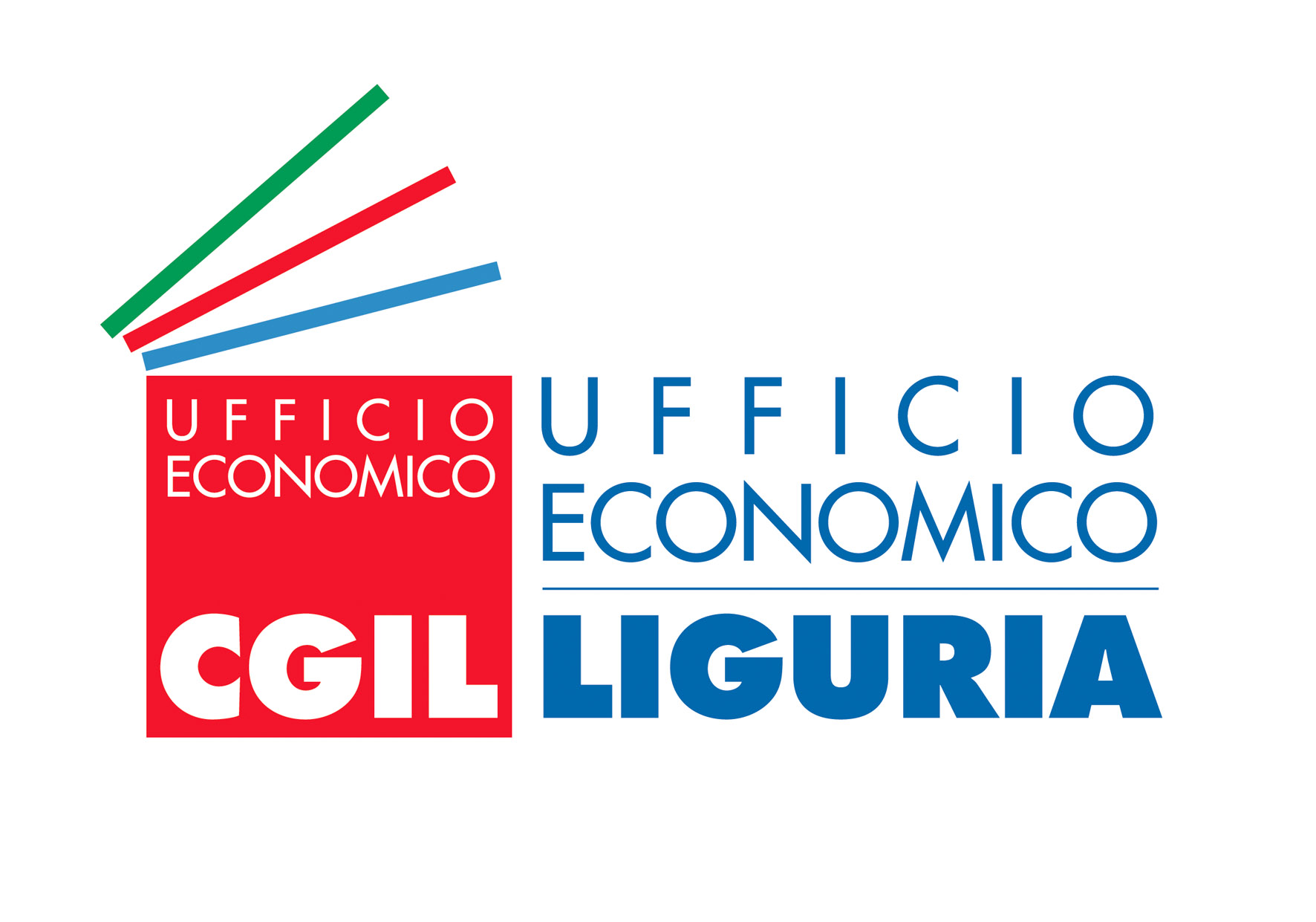